IM-20900Database Management
The First Assignment
Teacher:	Prof. WeiPang Yang
Student: 	Wayne ChiuNumber:	410235014
Contents
Platform Introduction
XAMPPs Configuring
Phpmyadmin Using
Create Databases
Create Tables
Correcting Data and Structure Error
Simulate Situation for Database Practice
Our Platform
A Standard X86 Server
100Mbps Internet Connection
Linux Mint 16.0
SELinux Disabled
Firewall Disabled
Before Install XAMPP
ROOT privilege required
Incapable with Unix/BSD
Incapable with some Linux Distribution
Red-Hat related or similar Linux Distribution
Service are related to below must be halted
Web Servings
SQLs
FTPs
Download XAMPP
Use Command: ‘wget’ to Download:

Does not have wget:
Debian Based: apt-get install wget

Other refer the man page to install wget
Download in your home directory by default
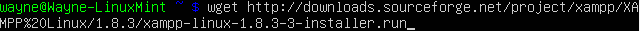 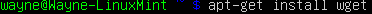 Install XAMPP
Endow Executable properties:
Original: (-rw-r--r--)

Endow the properties: (-rwxrwxrwx):
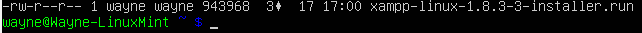 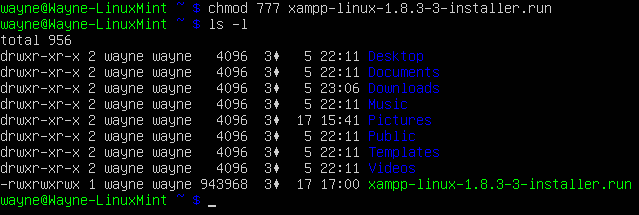 Install XAMPP
Execute the file as ROOT:
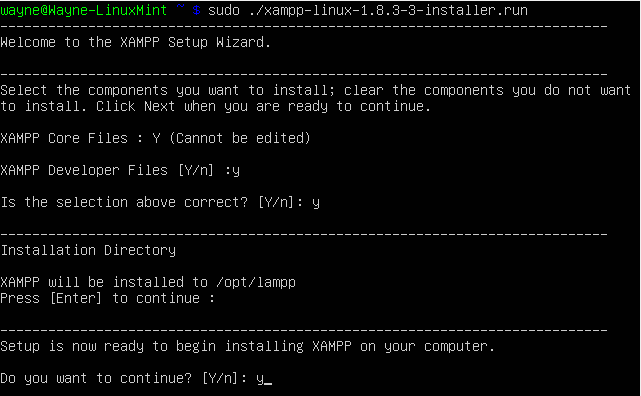 Install XAMPP
Install Finished:
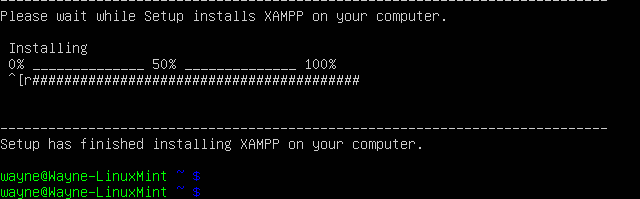 Configure XAMPP
Does not bring up at startup by default:
Suitable for Beginners
Keep Beginners Server Secure
If needed , refer the rc.conf
Default directory of XAMPP:
/opt/lampp
Start or stop XAMPP (ROOT Previlege):
/opt/lampp/xampp start
/opt/lampp/xampp stop
Configure XAMPP
Example of XAMPP Start
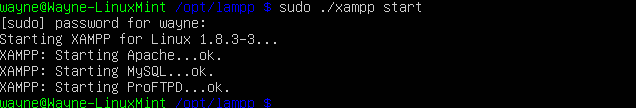 Login into phpmyadmin
Start X Windows

Run Firefox
Refer to your X Windows Instruction
Terminal type “firefox” to execute.
Go to http://localhost/
No firefox:
Debian Based: apt-get install firefox
Other refer the man page to install firefox
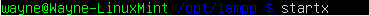 Login into phpmyadmin
If Successful, you will see the webpage:
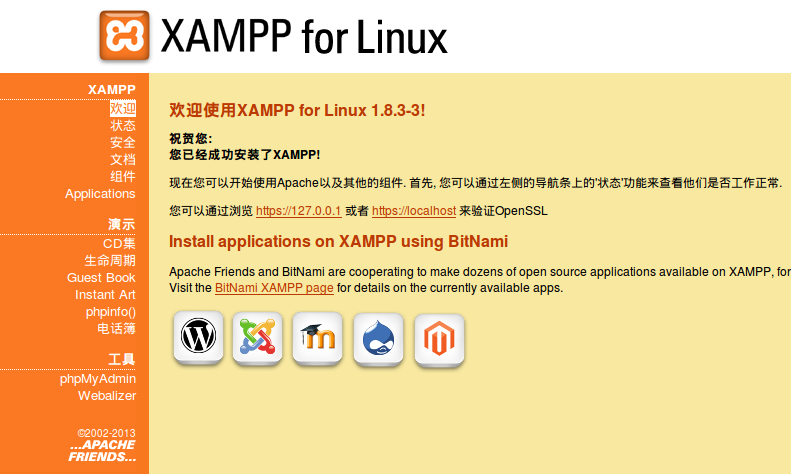 Login into phpmyadmin
On the left, at the part of ‘Tools’click phpmyadmin
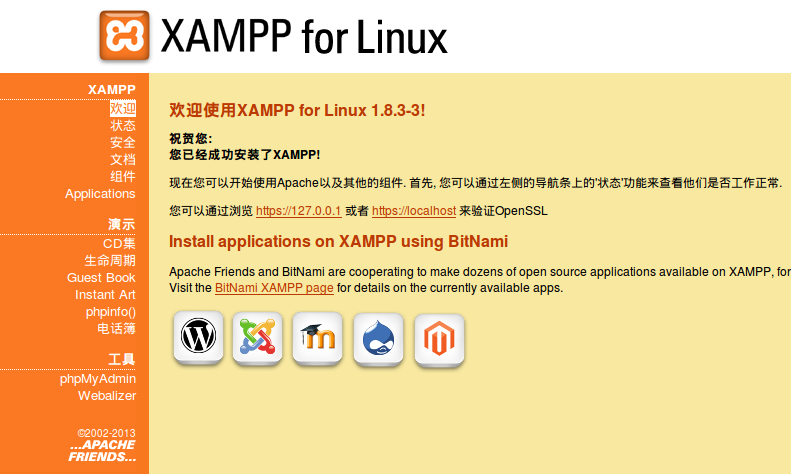 Login into phpmyadmin
If Successful, you will see the webpage:
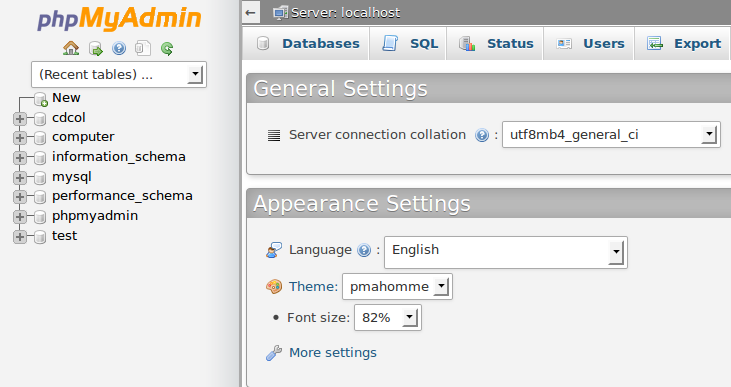 Project: A computer store database
Including all information of a computer
Similar the cases as the same as the customer require
Correct errors, ether the datatype or data in Database.
Delete the record when computer was sold out.
Create Databases
Create Database
We can see by the sidebar as it was created.
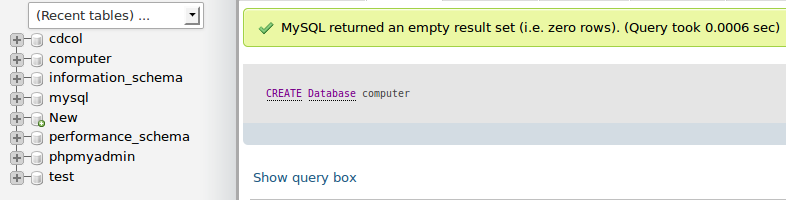 Create Database
But some small problems occurred:
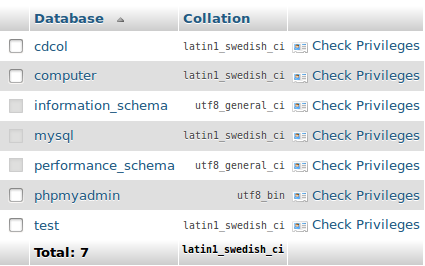 Create Database
What happened with Latin1?:
Does not support Non-Latin Words:
That also means can’t store Chinese character
Some of the Computer Brands or Model are Chinese:
清華同方 超瑞X200
 Too much Non-Latins accidentally stored will crash MySQL
Create Database
Change encoding options as UTF-8:
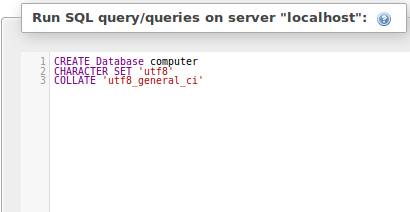 Create Database
Why UTF-8?
It is widely used on the world.
Most of the computer support this encoding method
Non-Latin words such as Chinese can be stored.
Create Database
Corrected Database:
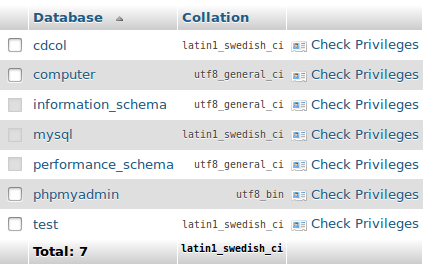 Create Tables
Create a Table: Laptop, containing all info. Of Laptops
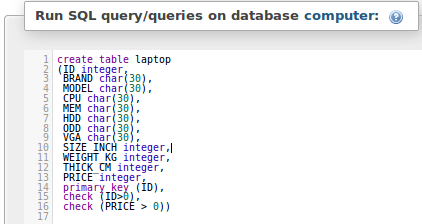 Create Tables
Successfully Created:
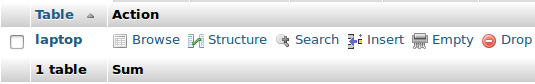 Create Tables
Structures:
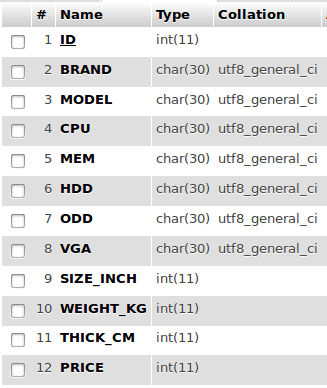 Inserting Datas
Inserting 3 Laptops Data:
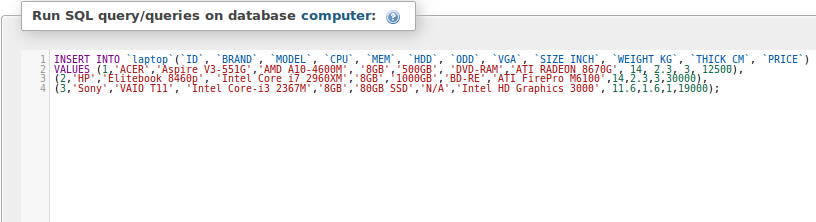 Inserting Datas
We expect the result as:


But:


Why?
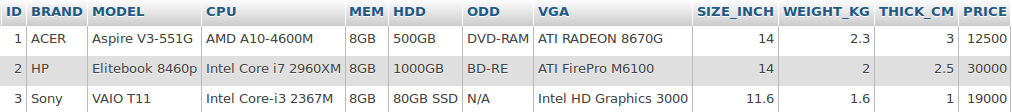 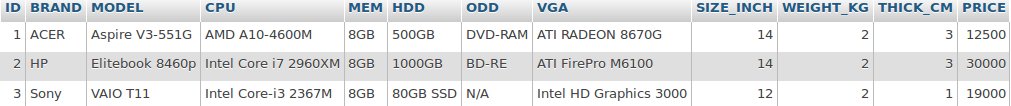 Correcting Structure Error
Because the Database we create:
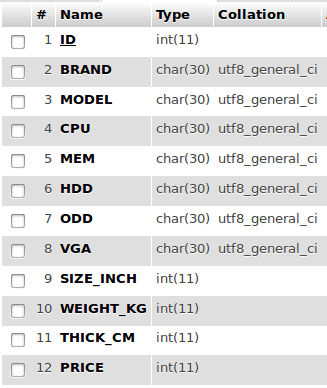 They are integers, not float
Correcting Structure Error
No Need to Delete, Correct them
Use: ALTER TABLE * MODIFY * [DATATYPE]
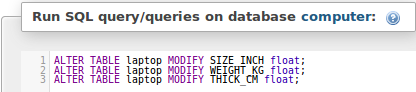 Correcting Structure Error
Changed to float:
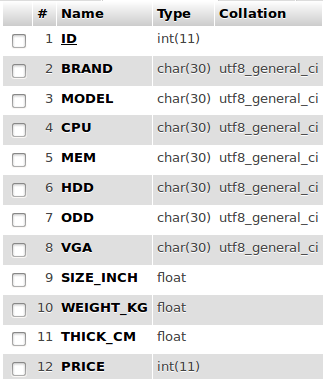 Correcting Datas:
But Still:


WHY?
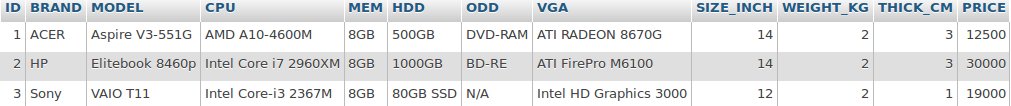 Correcting Datas
it is only ‘integer’allowed
Some was lost once the data was stored during that time.
We need to update Datas by ourselves again.
Correcting Datas
Using Update to Correct:
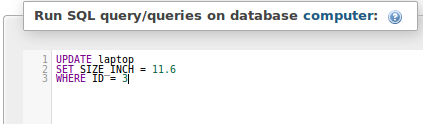 Correcting Datas
After several updates:


Correct Result
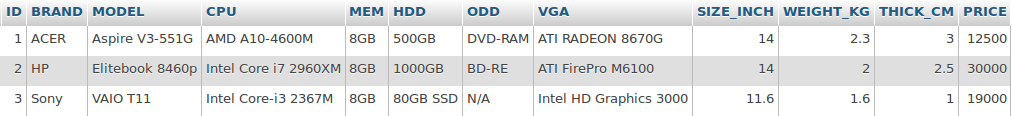 Situation – Customers Request
A Customer Request for computers under 20000NT$



Resort Gives out:
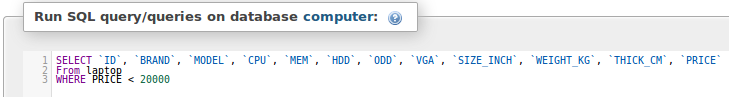 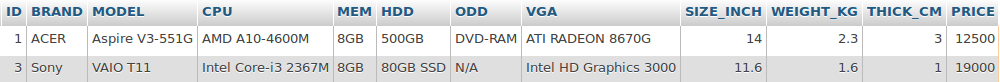 Situation – Customers Request
A Customer Request for any Computers bigger than 13 Inches
Also, He does not need too detail of computer specification



Result:
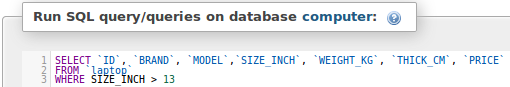 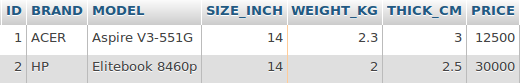 Situation – Sold
When a item was sold, it must be removed from database:
Aspire V3-551G was sold:



Result:
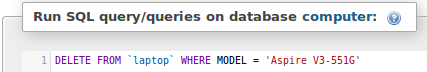 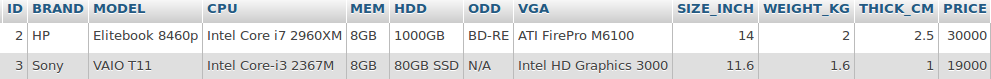 Thoughts:
Linux is a ultra-flexible platform, but somehow complex
I recommend XAMPP to beginners because to setup such environment on Linux is a lot of hassle and sometimes need patients to troubleshooting.
Thank you for appreciate your time